Ayudas al inicio y transición del trabajo autónomo hacia una economía verde y digital. 
Línea 6
Extracto de la convocatoria para la concesión de subvenciones públicas en régimen de concurrencia no competitiva de la línea 6 «Nuevos Proyectos territoriales para el reequilibrio y la equidad. Emprendimiento y microempresas: Transición del trabajo autónomo y de la economía social hacia una economía verde y digital», regulada en el Título I, Capítulo V, Sección 2.ª, del Decreto ley 27/2021, de 14 de diciembre, por el que se aprueban con carácter urgente medidas en el marco del Plan de Recuperación, Transformación y Resiliencia para Andalucía, financiado por la Unión Europea-Next Generation EU.
Finalidad
Se convoca, en la modalidad de concesión en régimen de concurrencia no competitiva, las subvenciones de la línea 6 «Nuevos Proyectos territoriales para el reequilibrio y la equidad. Emprendimiento y microempresas: Transición del trabajo autónomo y de la economía social hacia una economía verde y digital», regulada en el Decreto-ley 27/2021, de 14 de diciembre (BOJA núm. 241, de 17 de diciembre), por el que se aprueban con carácter urgente medidas en el marco del Plan de Recuperación, Transformación y Resiliencia para Andalucía.
Convocatoria 2022
Orden de 24 de marzo de 2022, por la que se delega la competencia para la ordenación, instrucción y la resolución de los procedimientos de concesión y reintegro de las subvenciones reguladas en la Sección 2.ª del Capítulo V del Título I del Decreto-ley 27/2021, de 14 de diciembre, por el que se aprueban con carácter urgente medidas de empleo en el marco del Plan de Recuperación, Transformación y Resiliencia para Andalucía.
Extracto de la convocatoria para la concesión de subvenciones públicas en régimen de concurrencia no competitiva de la línea 6 «Nuevos Proyectos territoriales para el reequilibrio y la equidad. Emprendimiento y microempresas: Transición del trabajo autónomo y de la economía social hacia una economía verde y digital», regulada en el Título I, Capítulo V, Sección 2.ª, del Decretoley 27/2021, de 14 de diciembre, por el que se aprueban con carácter urgente medidas en el marco del Plan de Recuperación, Transformación y Resiliencia para Andalucía, financiado por la Unión Europea-Next Generation EU.
Se convoca para el año 2022 en régimen de concurrencia no competitiva.
Objeto
Esta línea de actuación tiene por objeto el impulso de actuaciones emprendedoras que contribuyan a la consecución de una economía verde o de una economía digital, así como la transición de la actividad económica ya constituida, con el mismo fin, distinguiendo dos medidas:

a) Subvenciones dirigidas al impulso de actuaciones emprendedoras que se inicien por personas trabajadoras autónomas en Andalucía, que contribuyan a la consecución de una economía verde o de una economía digital, así como la transición de la actividad económica que se realice por personas trabajadoras autónomas ya constituidas, con el mismo fin.

b) Subvenciones dirigidas al impulso de actuaciones emprendedoras que se inicien por entidades de economía social en Andalucía, que contribuyan a la consecución de una economía verde o de una economía digital, así como la transición de la actividad económica que se realice por entidades de economía social ya constituidas, con el mismo fin.A estos efectos, se entiende por entidades de economía social las sociedades 
Cooperativas.
Gasto subvencionable
- El inicio de actividades económicas de las personas trabajadoras autónomas, mediante su alta en el Régimen Especial de la Seguridad Social de los Trabajadores por Cuenta Propia o Autónomos, al objeto de realizar una actividad profesional o empresarial por cuenta propia que contribuya a facilitar la consecución de una economía verde o de una economía digital, así como, la transición de la actividad que realicen las personas trabajadoras autónomas ya constituidas hacia dicha economía verde o digital. - El inicio de actividades económicas de las entidades de economía social, que contribuyan a facilitar la consecución de una economía verde o de una economía digital, así como, la transición de la actividad que realicen dichas entidades ya constituidas con el mismo fin
Personas beneficiarias y requisitos
Para las personas trabajadoras autónomas, que se encuentren de alta en el Régimen Especial de la Seguridad Social de los Trabajadores por Cuenta Propia o Autónomos a la fecha en que se inicie el plazo de presentación de solicitudes de la correspondiente convocatoria, y que tengan domicilio fiscal en Andalucía.

Para las entidades de economía social, que las sociedades cooperativas estén legalmente constituidas, activas e inscritas en el Registro de Sociedades Cooperativas Andaluzas, y no estén incursas en situación administrativa de cierre registral, a la fecha en que se inicie el plazo de presentación de solicitudes de la correspondiente convocatoria. 

Que en el desarrollo de su actividad económica se realice una actuación que contribuya a la consecución de una economía verde o de una economía digital. Para ello, deberá disponerse de una memoria descriptiva de la contribución de la actuación a la economía verde o a la economía digital, según el modelo incluido en el formulario de solicitud. 

Quedan expresamente excluidas de la presente línea de subvención las personas trabajadoras autónomas que desempeñan servicios en entidades con estructuras societarias, en cualquiera de sus formas, a excepción de las comunidades de bienes o sociedades civiles irregulares.
Personas beneficiarias y requisitos
No podrá obtenerse la condición de persona o entidad beneficiaria cuando tengan deudas en periodo ejecutivo de cualquier otro ingreso de derecho público de la Administración de la Junta de Andalucía.

	La justificación por parte de las personas o entidades solicitantes de no estar 	incursas en las prohibiciones para obtener la condición de beneficiarias se realizará 	mediante declaración responsable.

Cada persona o entidad solicitante podrá resultar beneficiaria de una única subvención de la presente línea.
Cuantía
La cuantía de la subvención para esta línea consistirá en una ayuda a tanto alzado de:

4.500 euros.
Obligaciones
- Las personas o entidades beneficiarias de esta línea estarán obligadas a mantener de forma ininterrumpida su condición de persona trabajadora autónoma y de sociedad cooperativa, respectivamente, al menos, durante seis meses a contar desde el día siguiente al de presentación de la solicitud, debiendo realizar en dicho plazo la actuación que, en el ejercicio de la actividad económica, contribuya a la consecución de una economía verde o de una economía digital. - Asimismo, las personas o entidades beneficiarias deberán dar visibilidad al origen de los fondos recibidos, de tal manera que en la documentación y medios de difusión de sus acciones deberán hacer constar «financiado por la Unión Europea-Next Generation EU», para aquellas actuaciones financiadas con estas subvenciones. Asimismo, deberán cumplir con las obligaciones de publicidad impuestas por la normativa nacional y de la Unión Europea que sea de aplicación.
Justificación
La justificación del cumplimiento de la obligación se comprobará de oficio por el órgano competente, en el plazo de 1 mes desde que se cumpla el plazo establecido, a excepción de la memoria a la que se refiere el apartado siguiente, que deberá aportarse en dicho plazo
Dicha justificación incluirá una memoria de actuación justificativa de las actuaciones realizadas que contribuyen a la consecución de la economía verde o digital.
Plazo de presentación y resolución
Plazo de presentación de solicitudes:
16/06/2022 00:00 horas - 13/07/2022 23:59 horas (20 días hábiles a partir del día siguiente al de la publicación del extracto).
Plazo para resolver y notificar la resolución del procedimiento de concesión:
será de 3 meses desde la fecha en la que la solicitud haya tenido entrada en el registro electrónico del órgano competente para su tramitación.
Medio de presentación de solicitudes
Las solicitudes y documentación necesaria se presentarán de forma electrónica desde:
https://juntadeandalucia.es/organismos/empleoformacionytrabajoautonomo/servicios/
procedimientos.html
https://www.juntadeandalucia.es/organismos/empleoformacionytrabajoautonomo/servicios/procedimientos/detalle/24852.html#toc-normativa
Documentación
Anexo I: Solicitud de subvención.
 
Anexo II: Certificado de representación.

Anexo III: Declaración responsable del cumplimiento del principio de no causar perjuicio significativo a los seis objetivos medioambientales en el sentido de artículo 17 del Reglamento (UE) 2020/852. 

Anexo IV: Declaración de aceptación de la cesión y tratamiento de datos en relación con la ejecución de actuaciones del Plan de recuperación, transformación y resiliencia (PRTR). 

Anexo V: Declaración responsable relativa al cumplimiento de los principios transversales establecidos en el Plan de recuperación, transformación y resiliencia (PRTR). 

Anexo VI: Memoria Justificativa de actuaciones realizadas que contribuyen a la consecución de una economía verde o digital.
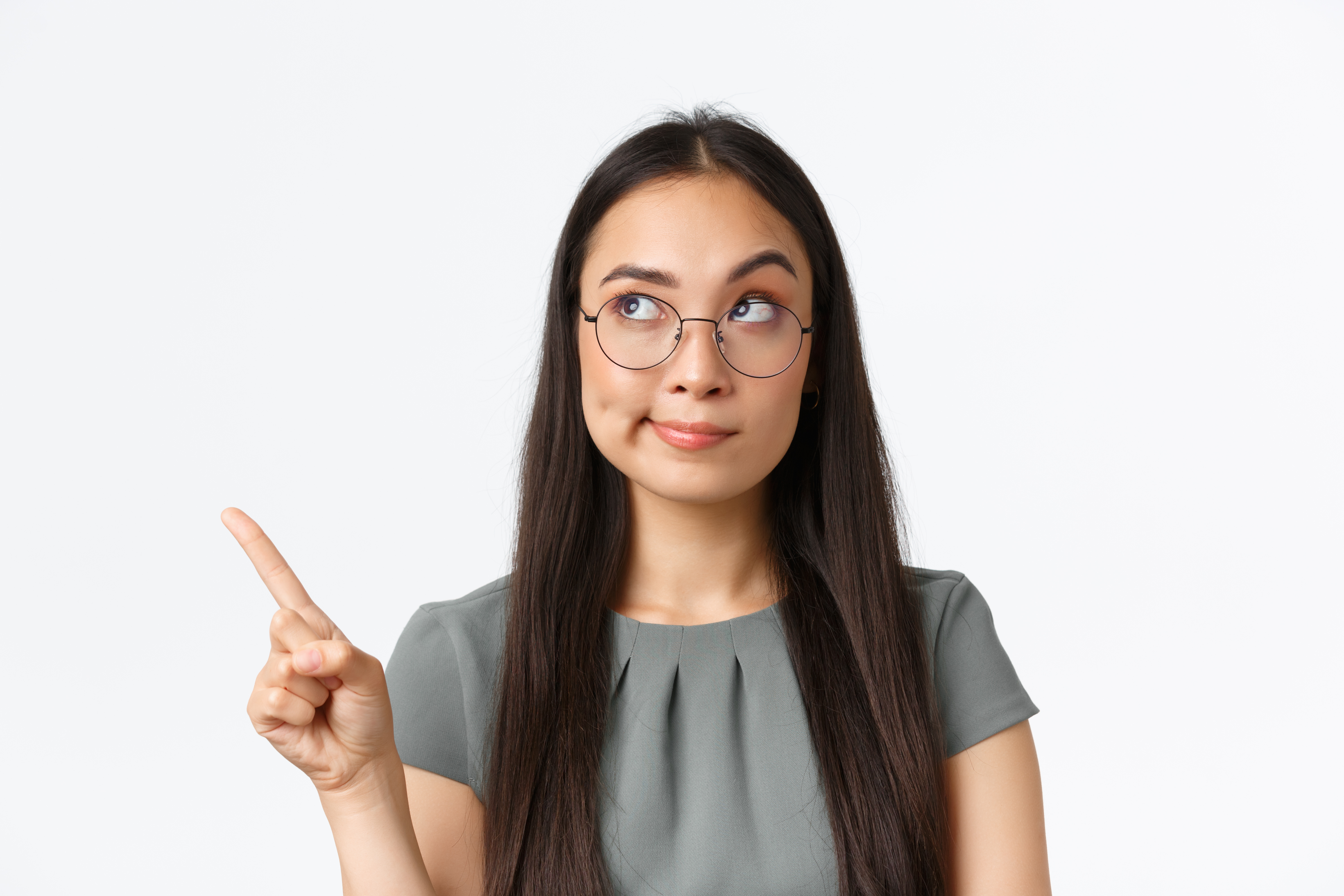 ¿Tienes alguna duda?
Ponte en contacto con tu organización y un asesor técnico de ATA te contactará personalmente